Velikonoční beránek
Suroviny
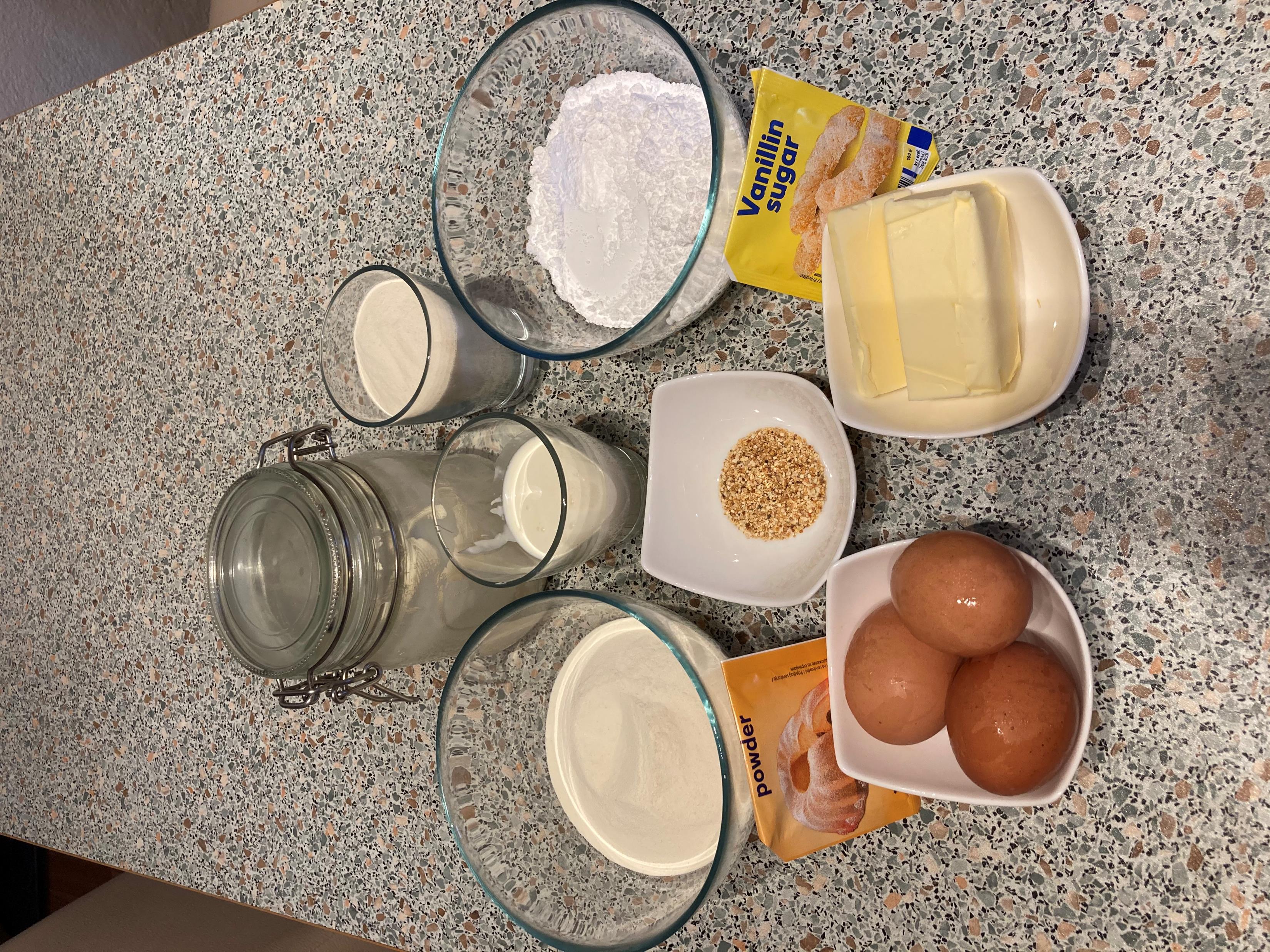 3 	žloutky
90 g 	tuku máslo
170 g pol. mouky
170 g	cukru moučka
1 dcl 	mléka (může být šlehačka)
½ 	prášku do pečiva
½ 	nastrouhané citronové kůry (pomerančová)
Na doplnění mohou být např.: oříšky, rozinky a jiné
Postup
Žloutky oddělíme, přidáme moučkový cukr a vanilkový cukr a utřeme do pěny, potom zašleháme rozpuštěné máslo. Do směsi přidáme postupně ostatní ingredience a na konec zlehka vmícháme ušlehaný sníh. Potom těsto vlijeme do vymazané a moukou vysypané formy a upečeme ve středně vyhřáté troubě. Potom necháme chvilku vychladnout a vyklopíme. Zcela chladného beránka pocukrujeme, uděláme očka a dozdobíme mašličkou.
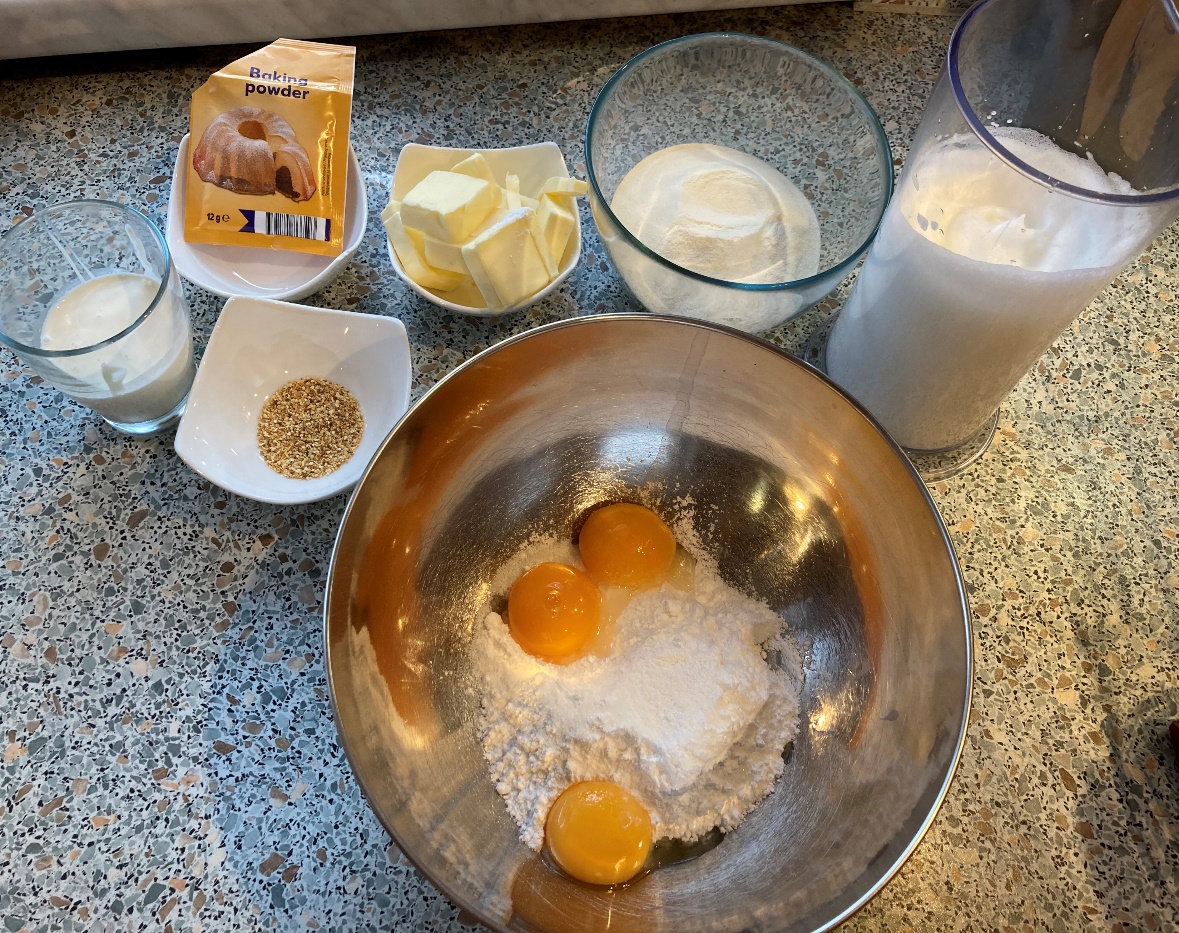 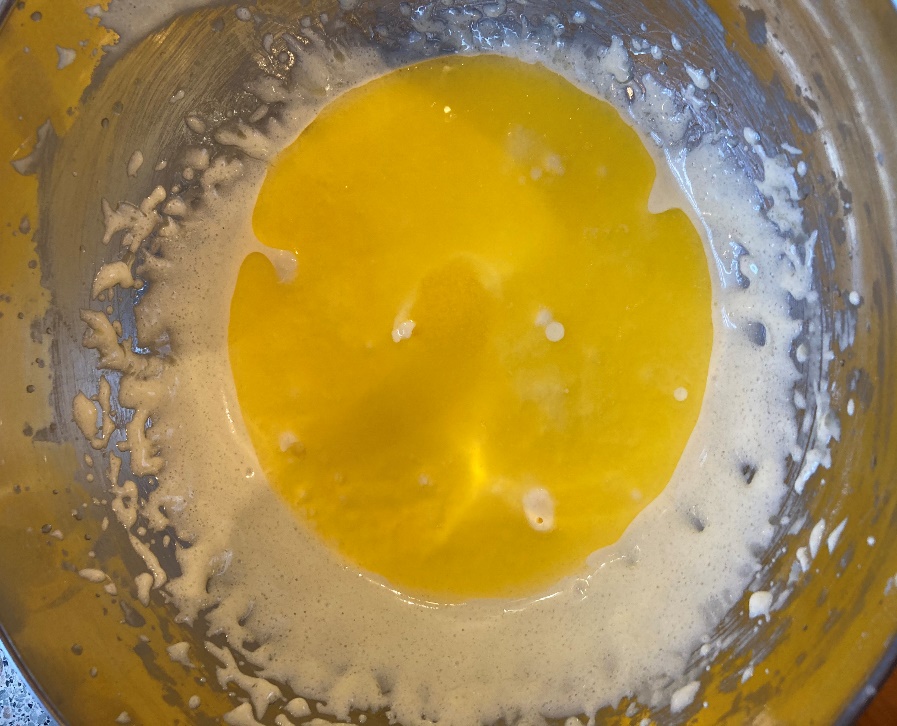 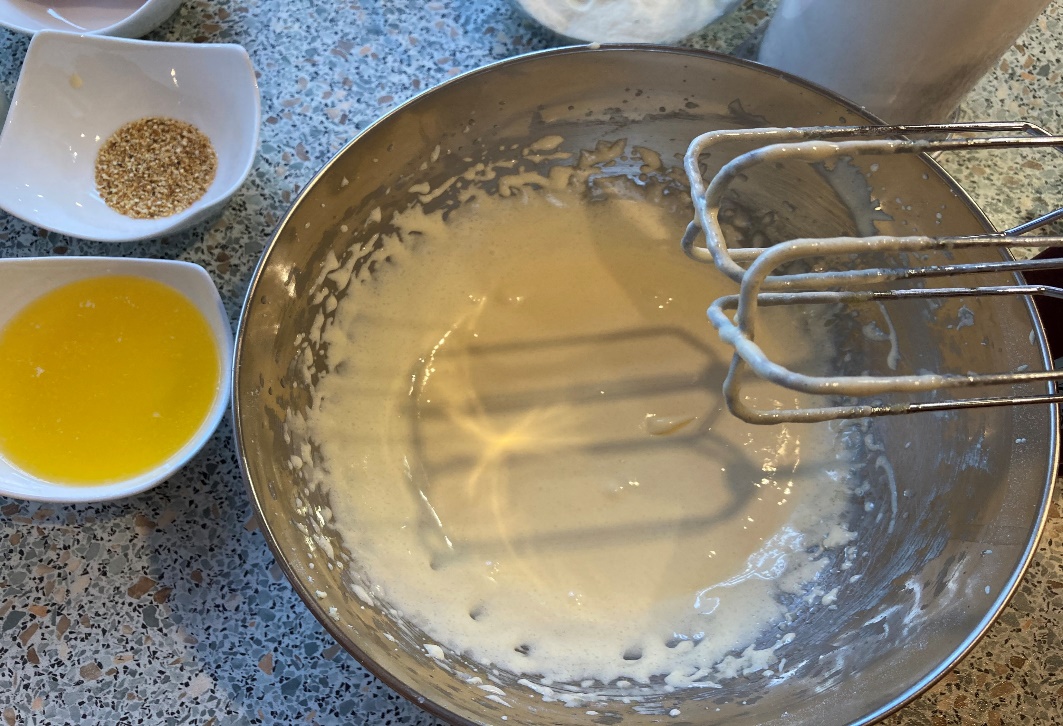 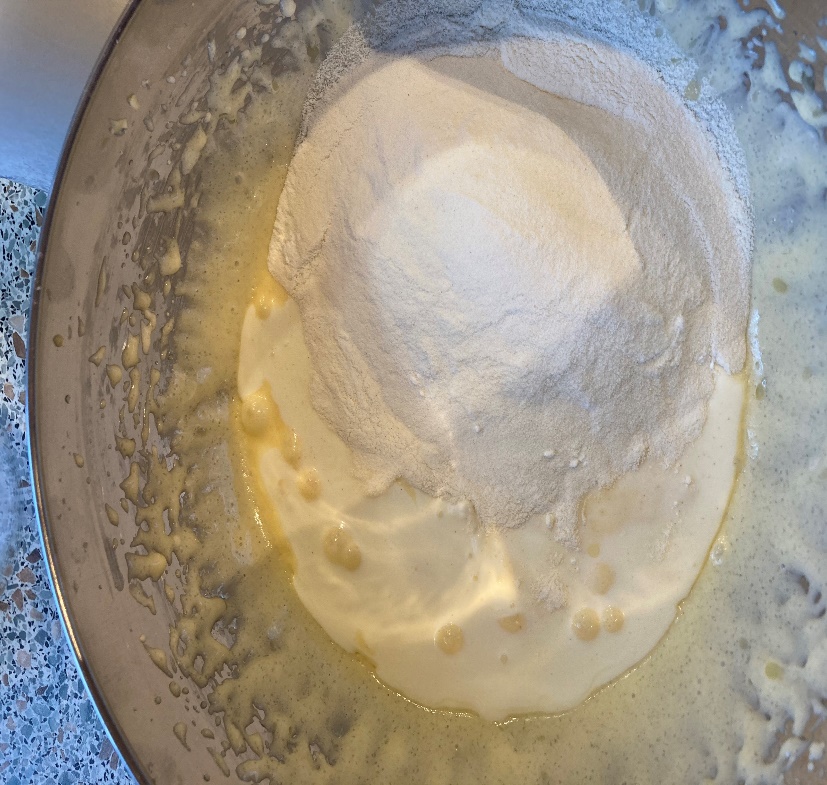 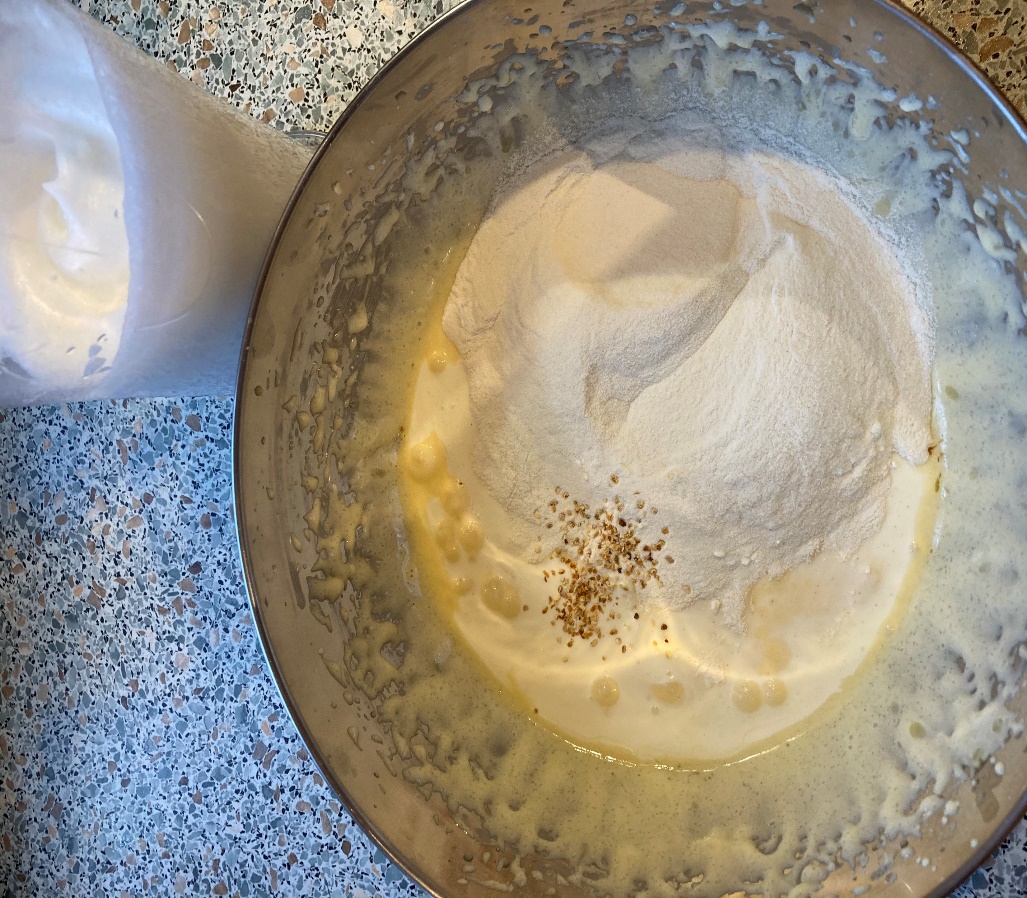 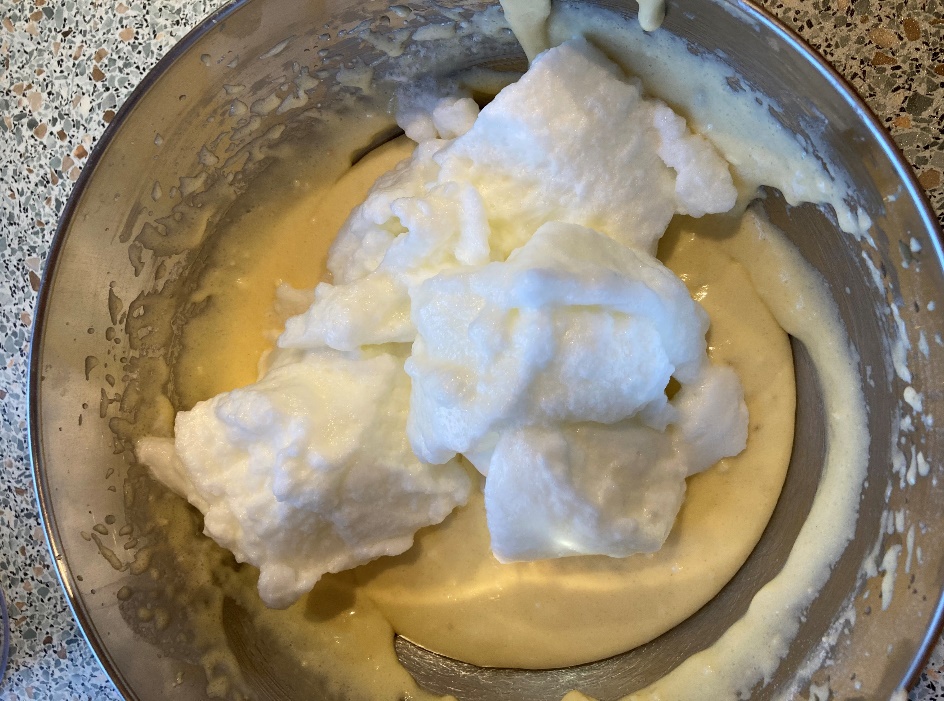 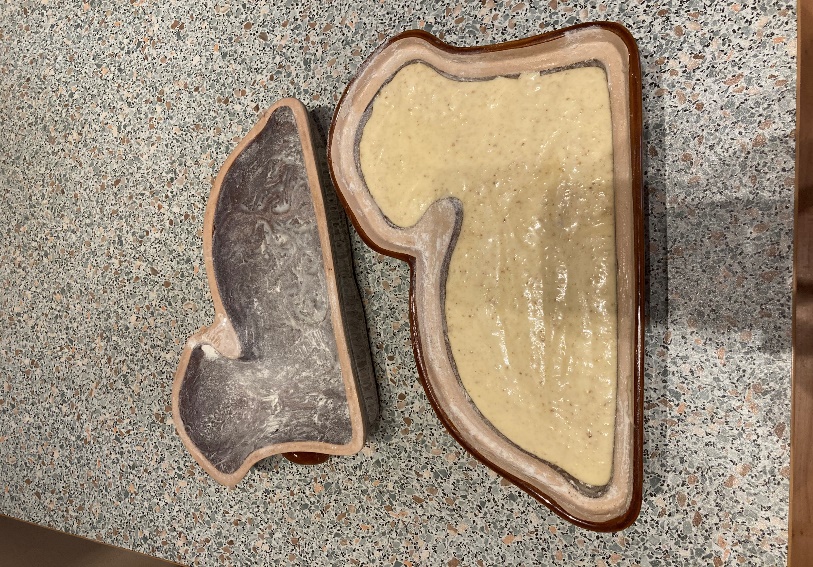 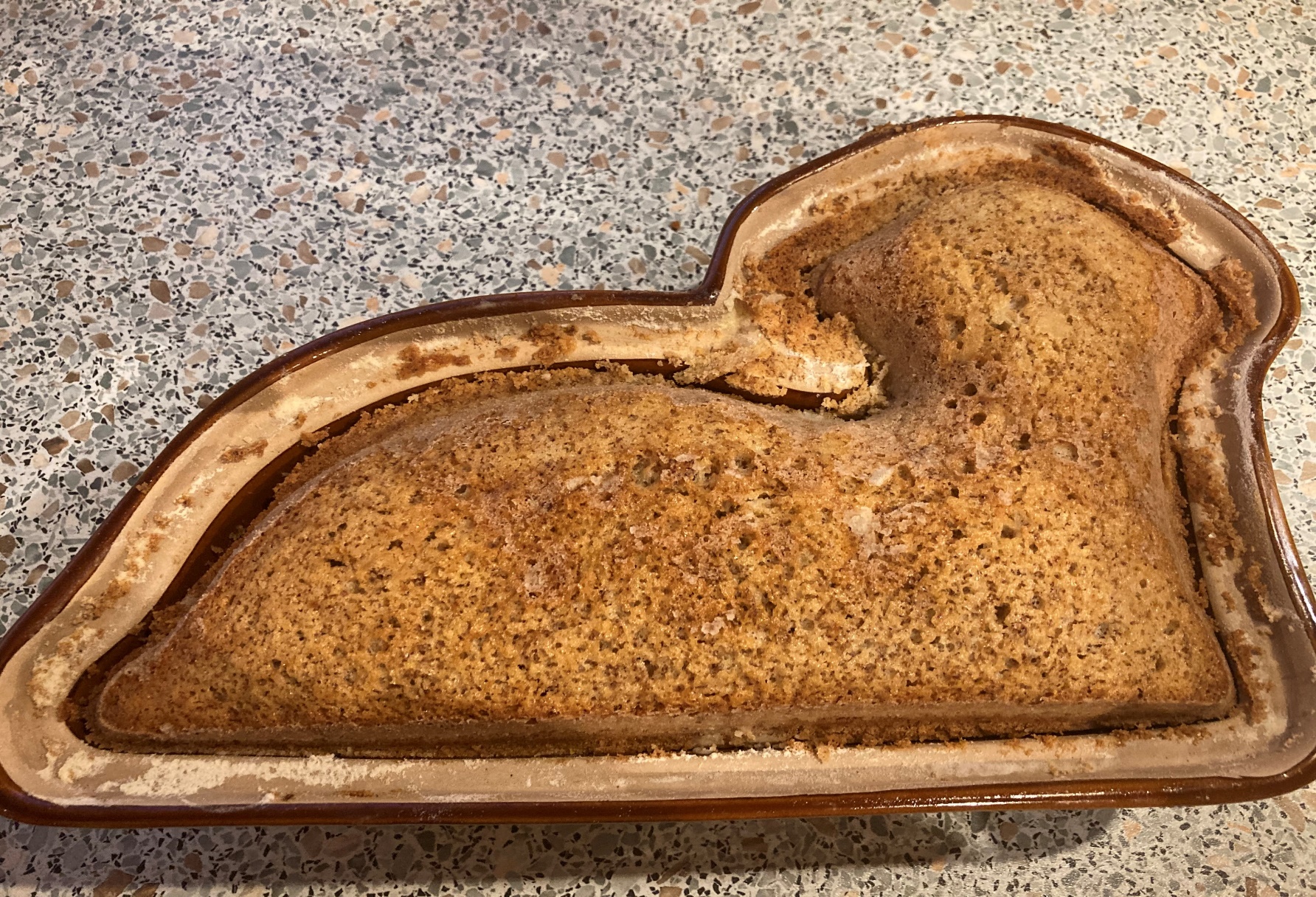 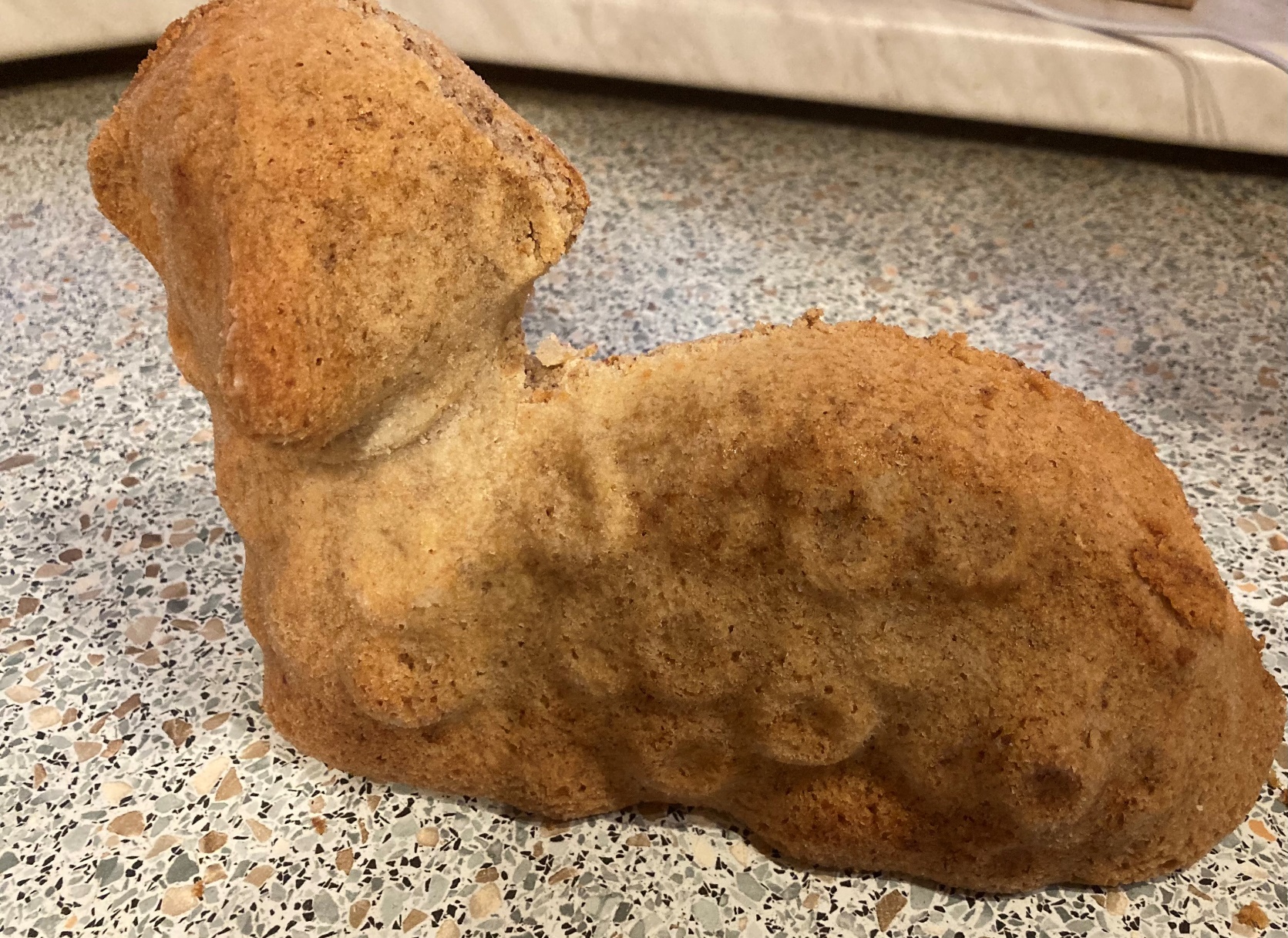 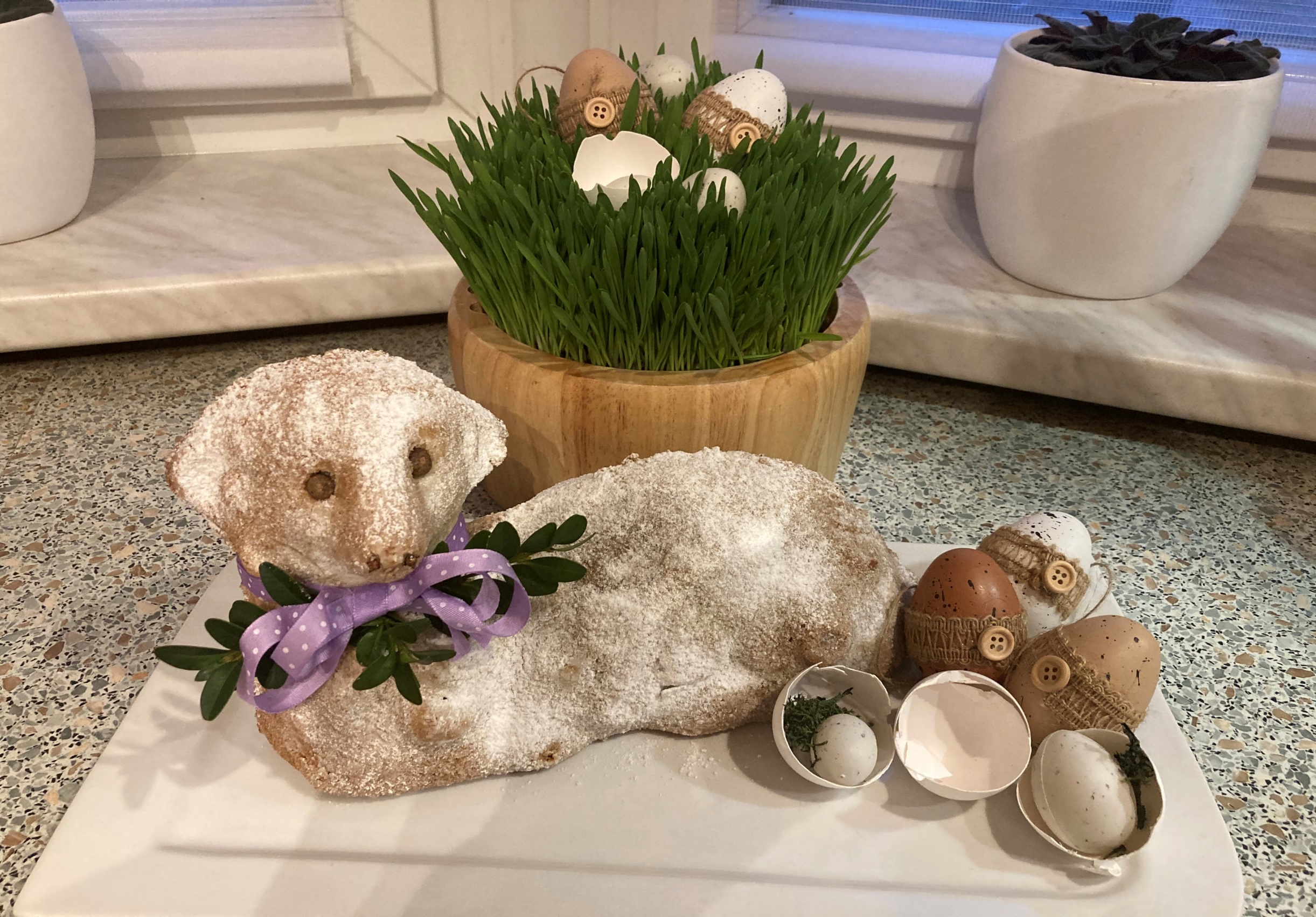